Применение фотографии
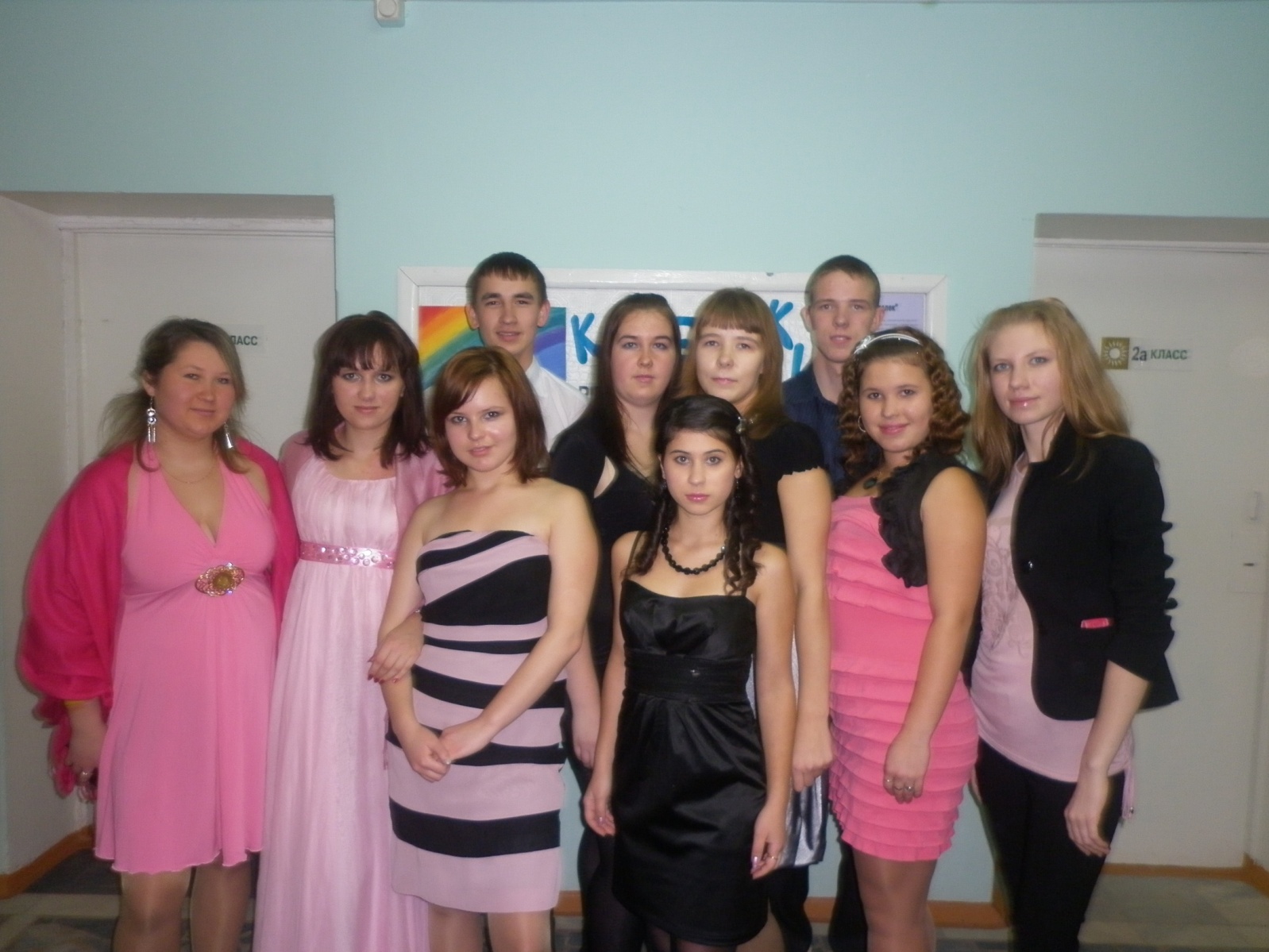 Законодательство, судебная и следственная практика
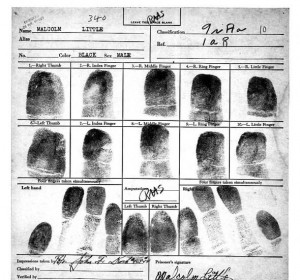 Фотоснимки могут служить не только иллюстративным материалом, но и источником доказательств, средством для розыска и идентификации различных объектов.
В геодезии
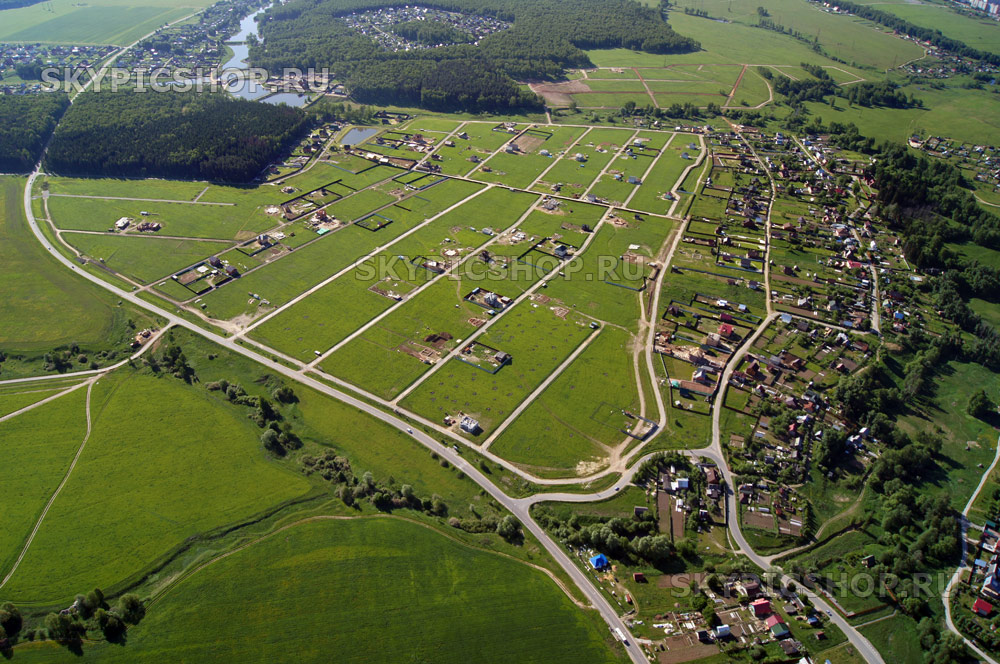 Все фотографические геодезические методы направлены к тому, чтобы по возможности точно передать в плане возможно большее количество деталей местности.
В металлургии
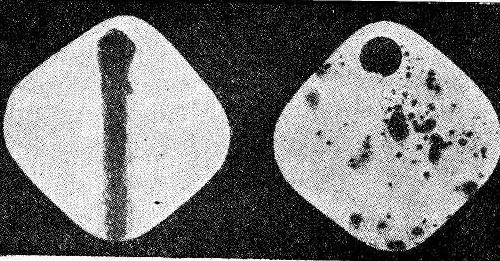 Металлургу часто приходится фотографировать мелкие металлические предметы, например, пробы металлов, небольшие заготовки и т. д. для определения дефектов.
В астрономии
Наше знание природы солнечной короны было бы очень слабым, если бы нельзя было привлечь фотографию в течение непродолжительных моментов, оказывающихся в нашем распоряжении для исследования короны во время полного солнечного затмения.
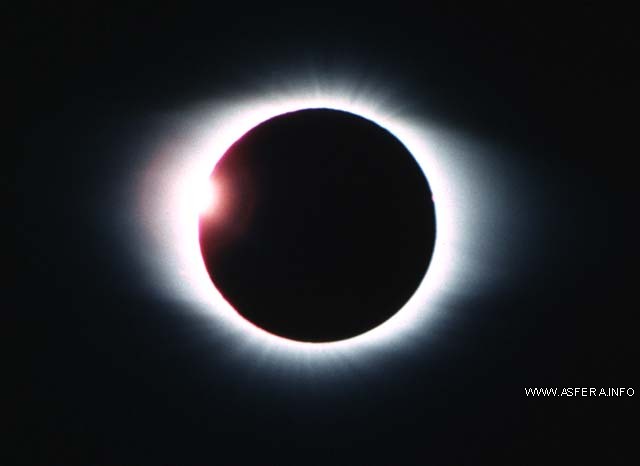 В медицине
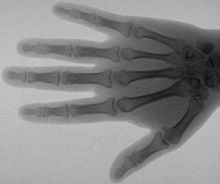 Применяется в медицине для диагностики различных органов на наличие переломов, заболеваний
В искусстве
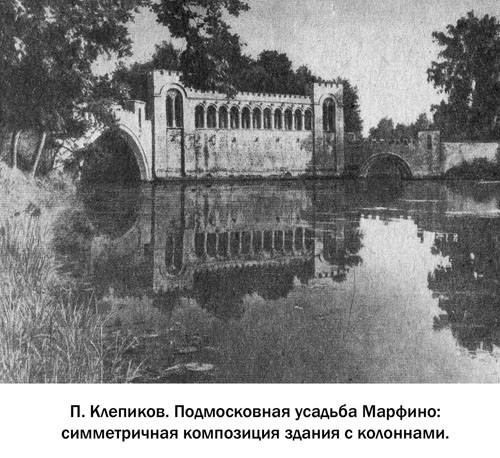 Люди зрительную информацию ценят больше, чем текстовую.
В  космических  исследованиях
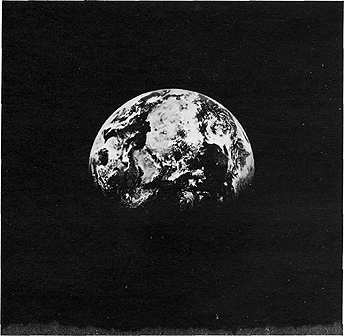 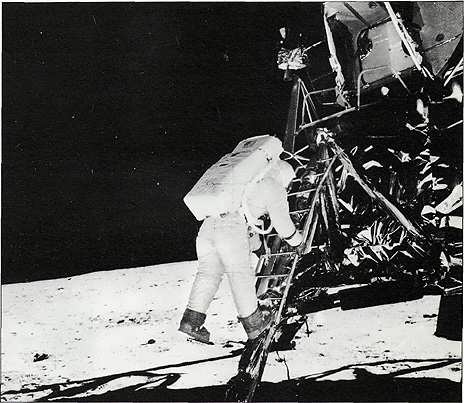 В космических исследованиях фотография играет очень важную роль. Она позволяет  открыть нам картину окружающего мира, Вселенной.
В естествознании
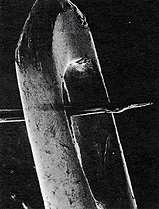 Фотосъемка через микроскоп позволяет делать удивительные сравнения между искусственными и естественными формами жизни. На снимке жало пчелы проходит сквозь игольное ушко.